Художественное творчество. Лепка
Космическое небо
Цель:Создание творческой работы
Задачи:Обучать приемам работы с мягким пластилином.Развивать любознательность, фантазию и воображение. Воспитывать трудолюбие. Совершенствовать композиционные навыки.

Материалы:Картон черный А4, пластилин, дощечки для лепки.
Ход занятия:
 
Ребята, посмотрите на картинку – это наша Земля, вот так она выглядит из космоса.
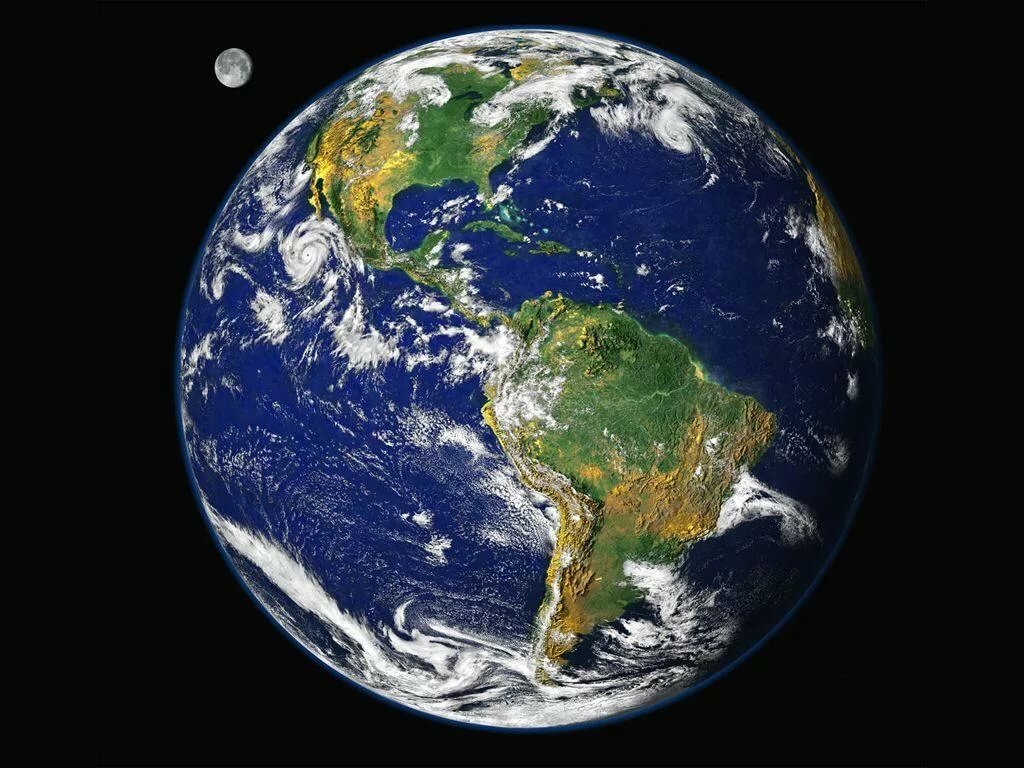 Мы с вами уже познакомились с космосом, звездами, спутниками, планетами, конструировали ракету.  
А сегодня мы с вами будем лепить космическое небо со звездами, планетами. Вы готовы? Тогда начнем.
 
Первый шаг.
Возьмем и соединить небольшие кусочки синего, зеленого и белого пластилина, скатаем в шар.

Второй шаг.                                                                                  Сплющиваем шар, уложим его на картон и растянем пальчиками, создавая круг. Это будет наша планета Земля.
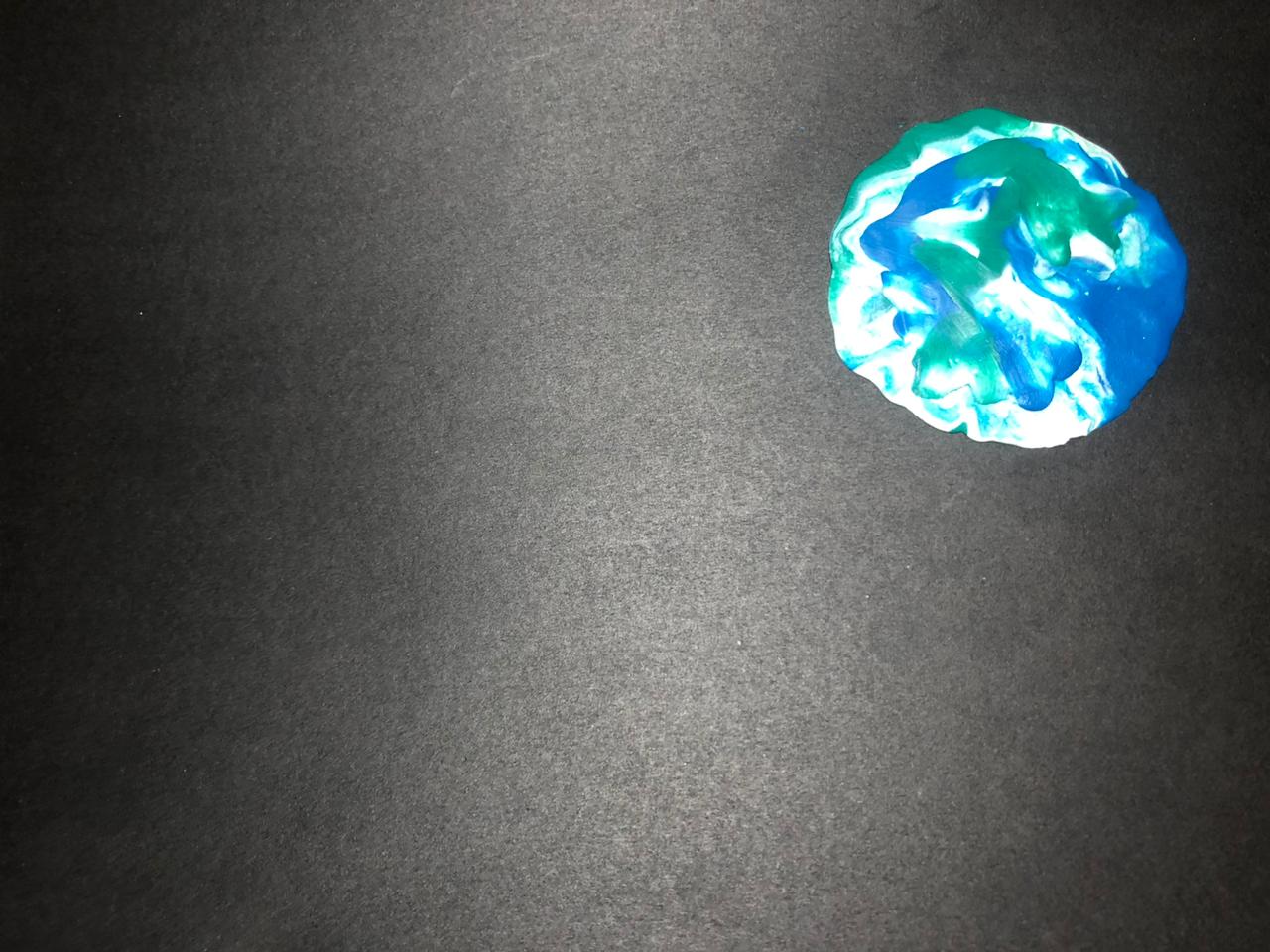 А теперь немного отдохнем и выполним упражнение:
Физкультминутка:

В самолете мы сидим                                                                                     
И руками шевелим!                                                                                        
А потом туда-сюда                                                                                  
Головой покрутим!                                                                                             
И ногами постучим                                                                                          
А вставать не будем!
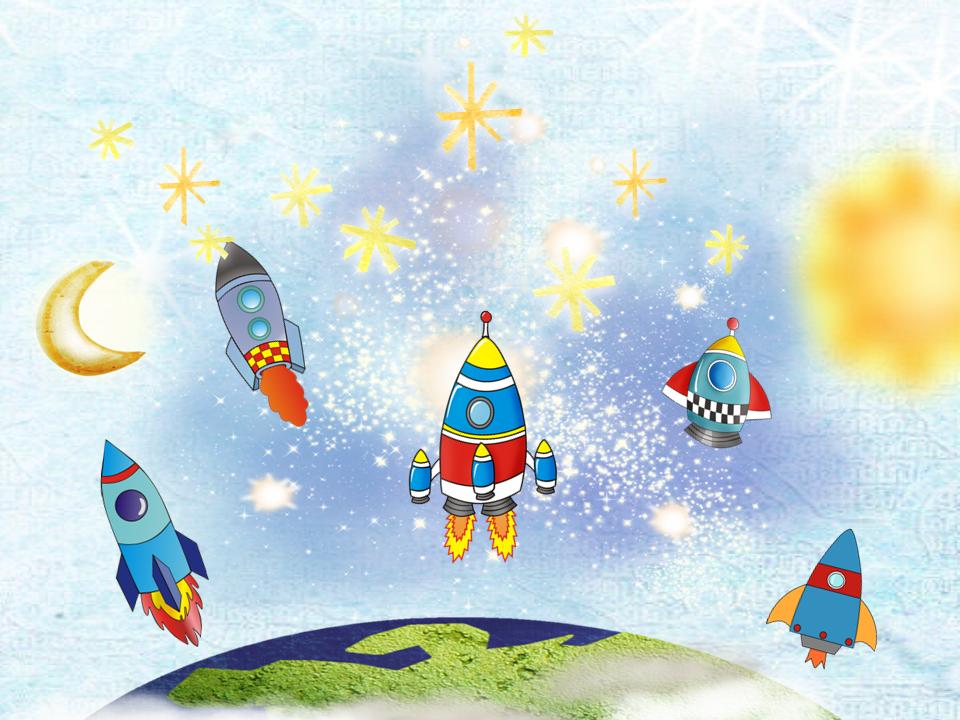 Третий шаг.
А теперь берем желтый пластилин и скатываем шар. Сплющиваем шар и растянем пальчиками по картону. Это будет Луна.
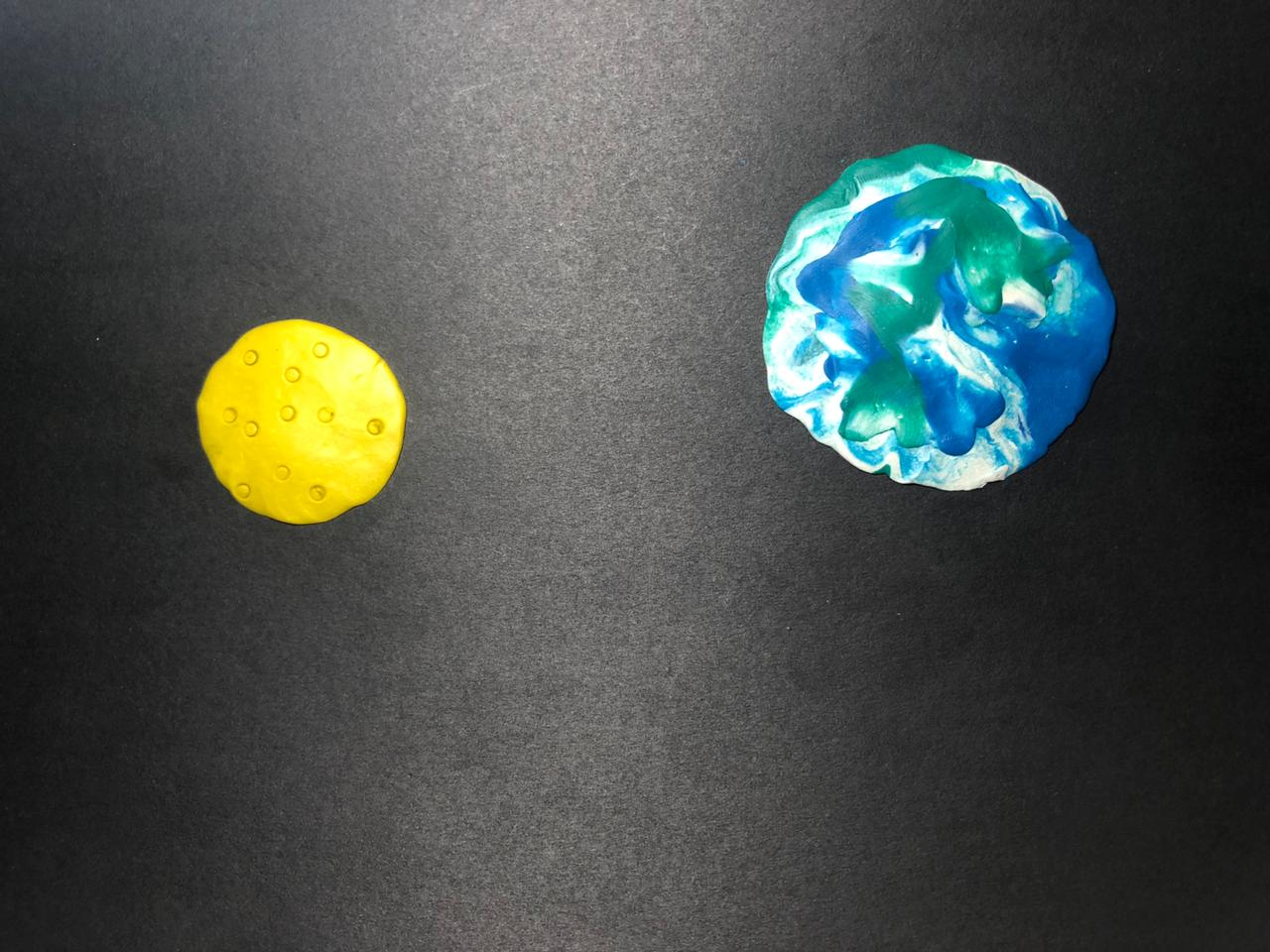 Четвертый шаг.                                                                                                   
Скатать синий кусочек пластилина в шар, слегка сплюснем и прикрепим его на картон, а к нему колбаску красного цвета — это планета Сатурн.
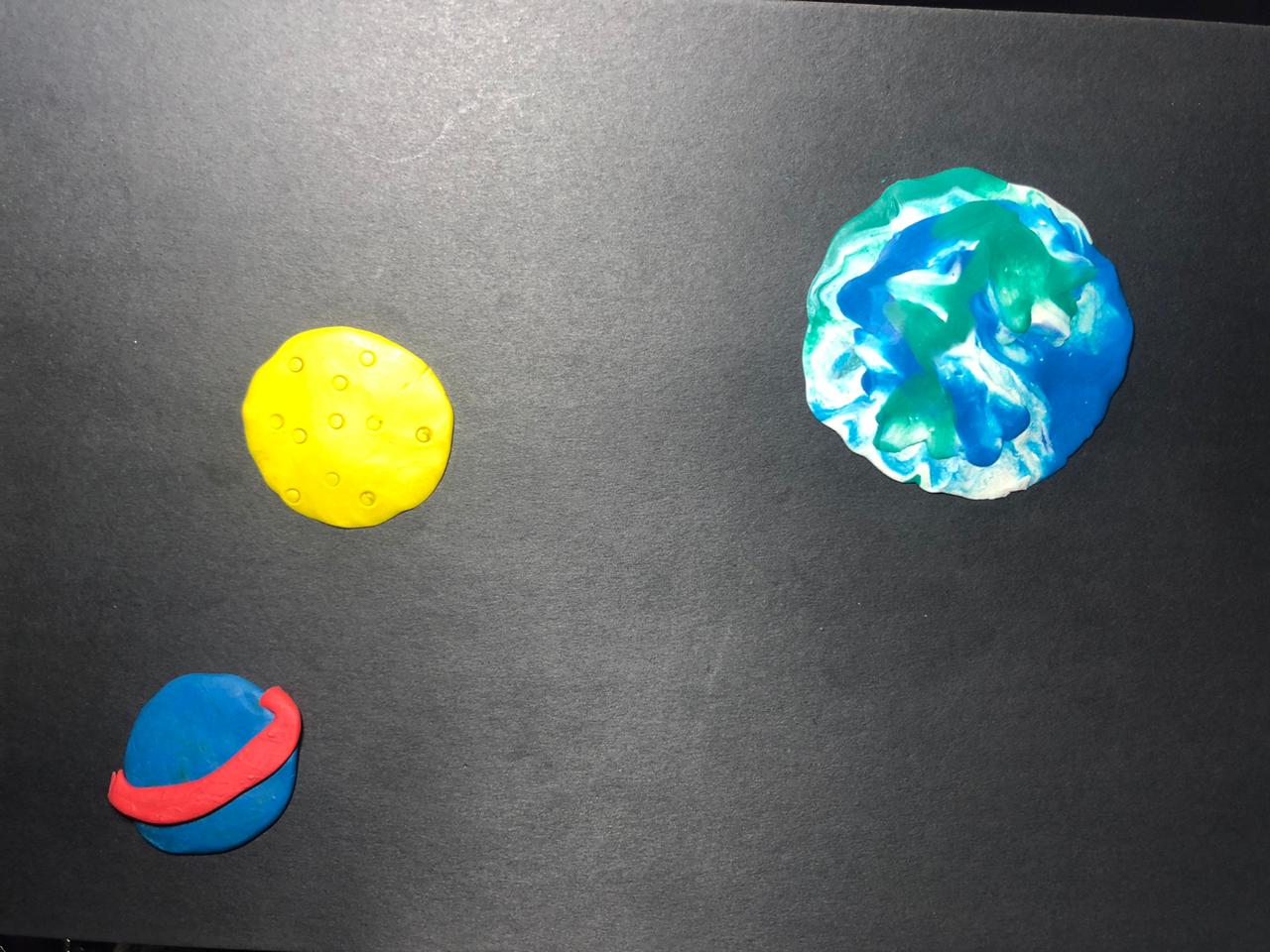 Пятый шаг.                                                                                                                               Отщипываем маленькие кусочки белого, красного, пластилина. Скатываем их в маленькие шарики сплющиваем в лепешки, крепим на картон и растягиваем пальчиком. Это космические звезды.
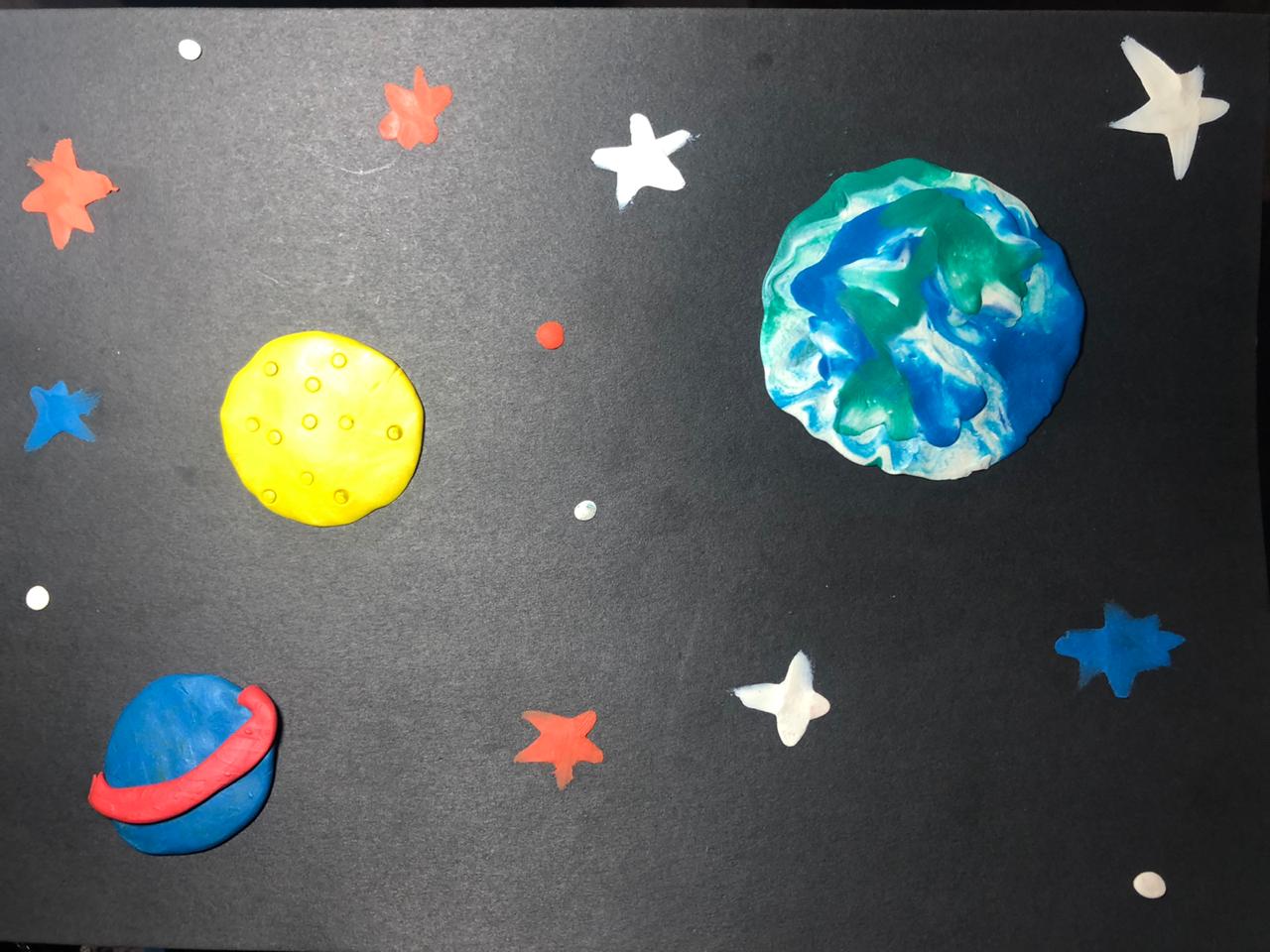 Мы потрудились от души.
Все работы очень хороши!
Теперь пора нам поиграть!
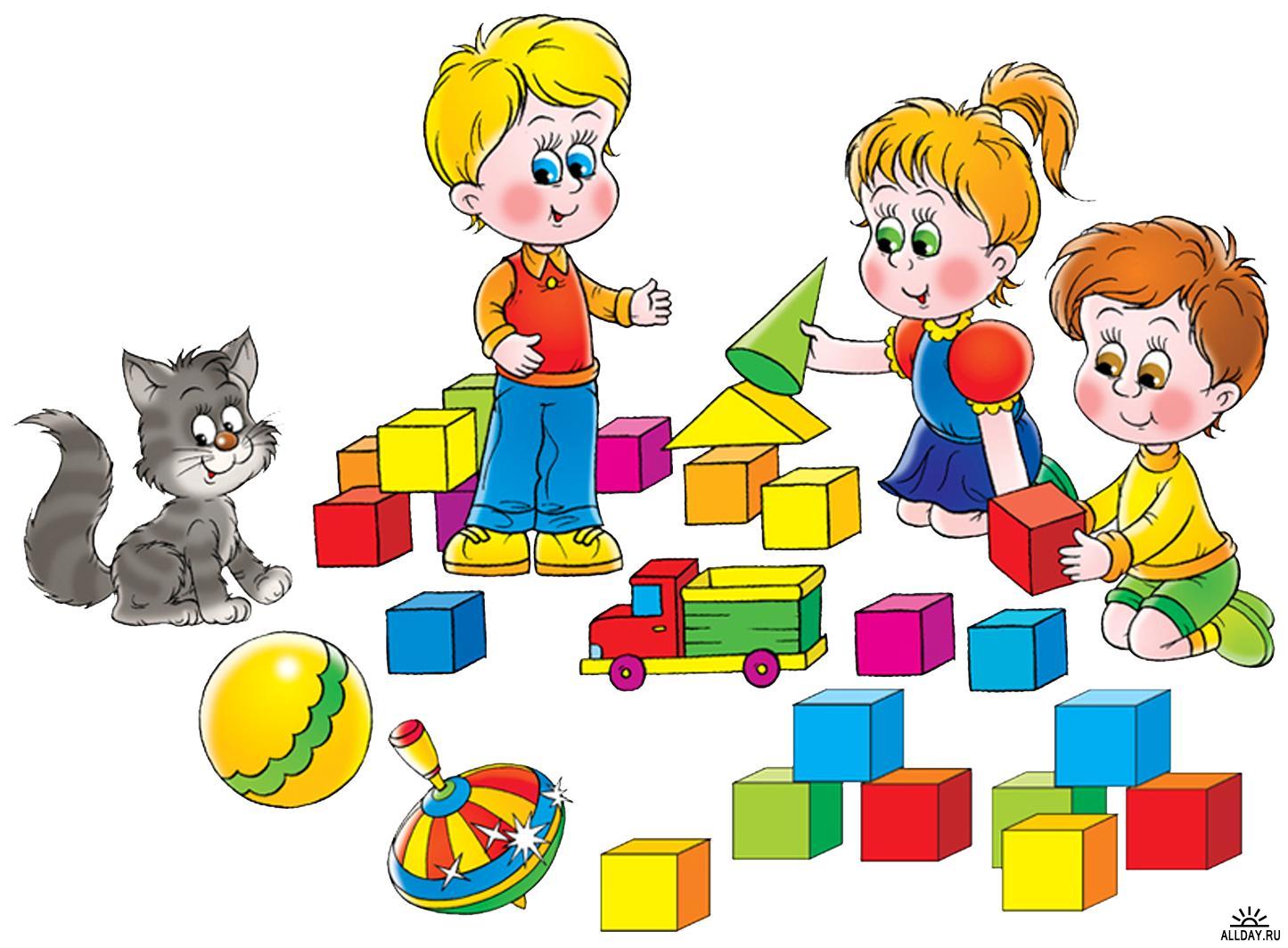 Ребята, вы молодцы! Всем спасибо! 
Жду ваши фотографии. Сидим дома. 
Будьте здоровы.